Side 1
Nytt innen IT-juss
Linn Karine Sigtun
IT-juridisk rådgiver
IT-avdelingen
Det har blitt enklere å sende personopplysninger til USA
Side 3
Personopplysning?
GDPR art. 4 nr. 1
Telefonnummer
Lokasjonsdata
Enhver opplysning som direkte eller indirekte kan identifisere en fysisk person
Videoopptak
IP-adresser
Cookies
Navn
E-postadresser
Helsejournal
Kjøpshistorikk
Side 4
Side 5
Side 6
I EU/EØS har vi GDPR
Side 7
Formålet er: 
å sikre et tilstrekkelig vern av personopplysninger
å gi personene opplysningene omhandler kontroll over egne opplysninger
enkel utveksling av personopplysninger innad i EU/EØS
Side 8
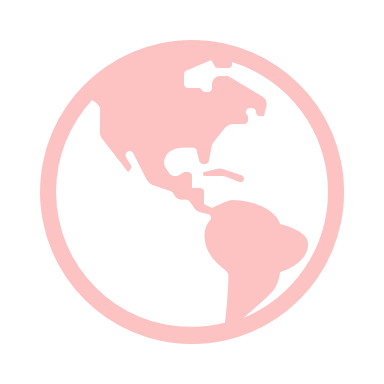 Side 9
EU/EØS
Tredjeland
OVERFØRING
Side 10
EU-U.S. Data Privacy Framework
EU/EØS
USA
Side 11
EU-U.S. Data Privacy Framework
Overføring på grunnlag av beslutning om tilstrekkelig beskyttelsesnivå, jf. GDPR art. 45
En selvsertifiseringsordning for amerikanske virksomheter
Side 12
Hva med ikke-sertifiserte virksomheter?
Standard personvernbestemmelser (standard contractual clauses)
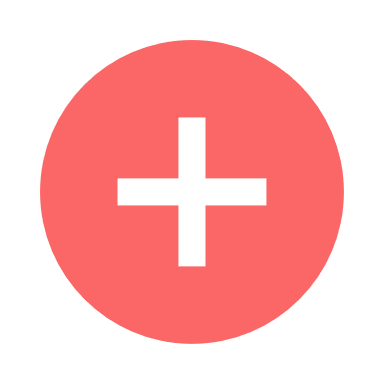 Vurdering av tilstrekkelig beskyttelsesnivå
Side 13
2015: Schrems I (Safe Harbor kjent ugyldig)
2020: Schrems II (Privacy Schield kjent ugyldig)

20XX: Screms III?
Schrems
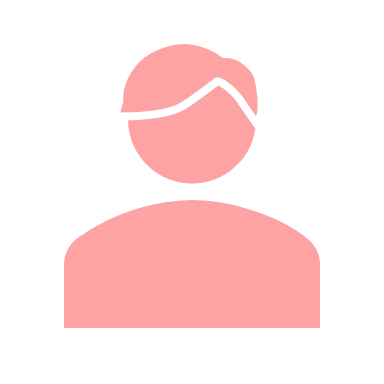 Side 14
Gir EU-U.S. Data Privacy Framework tilstrekkelig vern av og kontroll over egne personopplysninger?
Side 15
Konklusjon: Overføring av personopplysninger til USA er enklere akkurat nå, men vi vet ikke hva fremtiden vil bringe
Side 16
Side 17
Kunstig intelligens-forordningen
REGULATION OF THE EUROPEAN PARLIAMENT AND OF THE COUNCIL laying down harmonised rules on artificial intelligence and amending Regulations (EC) No 300/2008, (EU) No 167/2013, (EU) No 168/2013, (EU) 2018/858, (EU) 2018/1139 and (EU) 2019/2144 and Directives 2014/90/EU, (EU) 2016/797 and (EU) 2020/1828 (Artificial Intelligence Act)
Side 18
Forsvarlig utvikling og bruk av KI-systemer
Side 19
Hva er et KI-system?
‘AI system’ means a machine-based system that is designed to operate with varying levels of autonomy 
and 
that may exhibit adaptiveness after deployment, 
and 
that, for explicit or implicit objectives, infers, from the input it receives, how to generate outputs such as predictions, content, recommendations, or decisions that can influence physical or virtual environments
 
KI-forordningen artikkel 3 (1)
Side 20
Prosessen i EU
Side 21
Hva med EØS-landene?
KI-forordningen er sannsynligvis EØS-relevant
Side 22
Formålet med KI-forordningen
KI-forordningen artikkel 1 (1)
Side 23
Side 24
Noen av rollene i KI-forordningen
Definert i forordningens artikkel 3
«Provider» – de som utvikler et KI-system eller tilgjengeliggjør et KI-system på markedet 
«Deployer» – fysiske eller juridiske personer som bruker KI (unntak for personlig, ikke-profesjonell bruk)
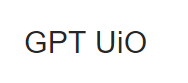 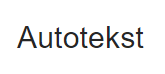 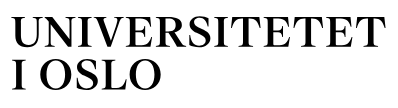 Side 25
Den risikobaserte tilnærmingen
Side 26
Hva nå?
Hvilke KI-systemer har vi?
Identifiser og dokumenter risikoen, og sett de i riktig risikokategori
De konkrete kravene må vi komme tilbake til
Side 27
Forholdet til eksisterende regelverk
KI-forordningen supplerer gjeldende regler, og gir visse særregler
Side 28
Oppsummert: KI-forordningen kommer straks, den treffer oss, og vi må begynne arbeidet med å sikre etterlevelse av den.
Side 29
Side 30
Takk for meg!
Side 31